Ježiš a hriešna žena
Nikto ťa neodsúdil
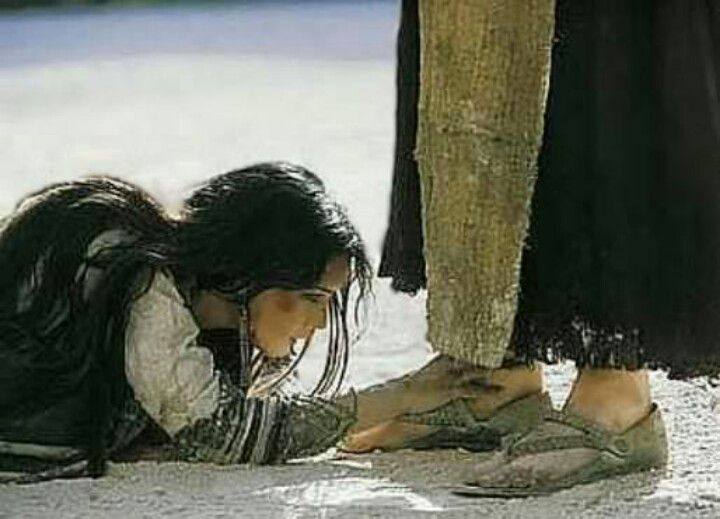 Priviedli ženu pristihnutú pri cudzoložstve
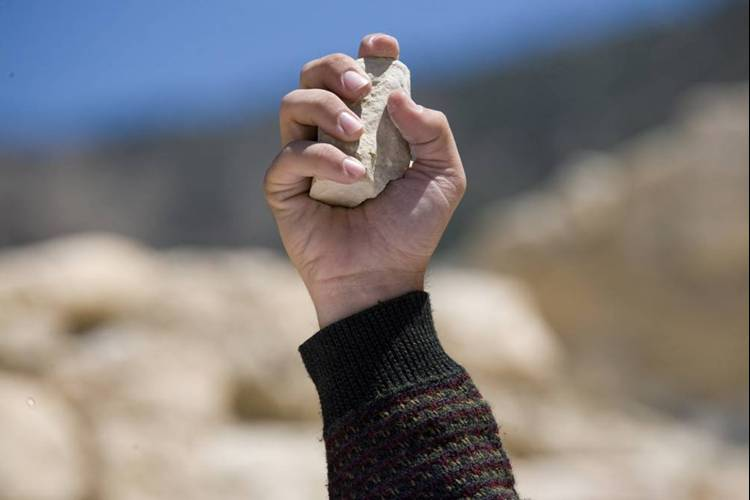 Zákon káže takéto ženy ukameňovať
Čo povieš ty ?
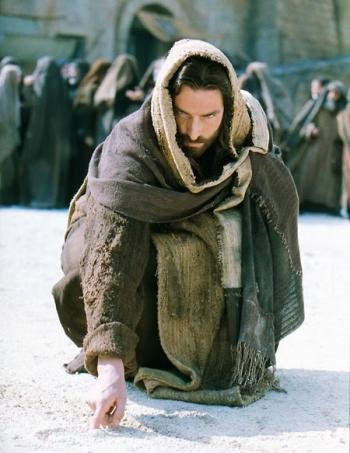 „Kto z vás je bez hriechu, nech prvý hodí do nej kameň.“
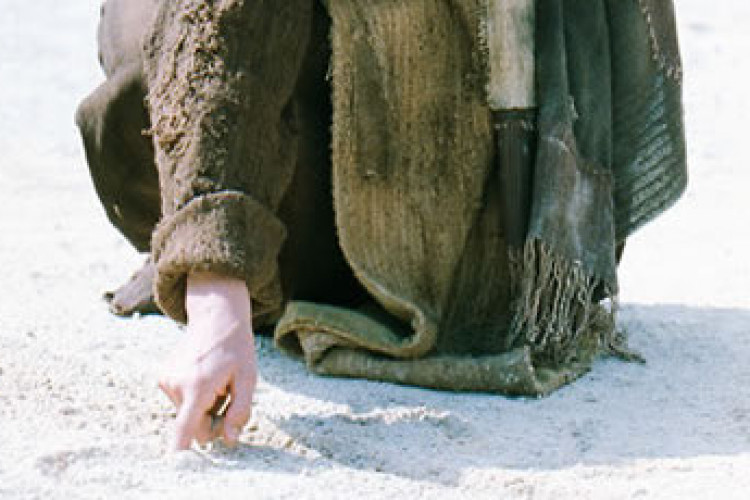 A znovu sa zohol a písal po zemi.
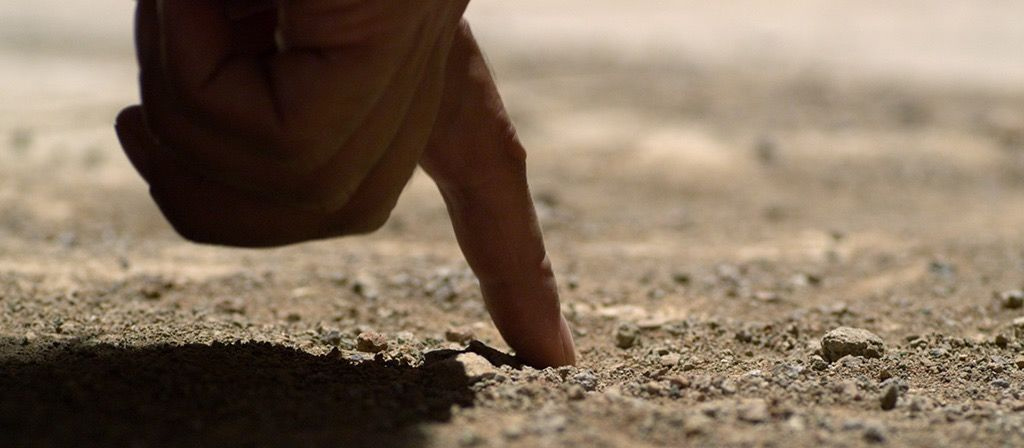 ...oni sa jeden po druhom vytrácali
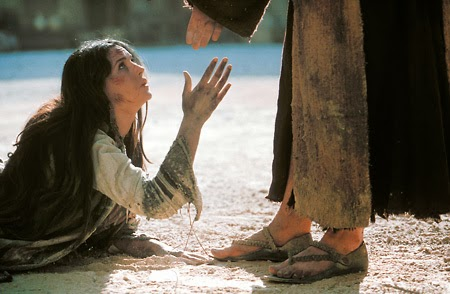 ... Choď a už nehreš!
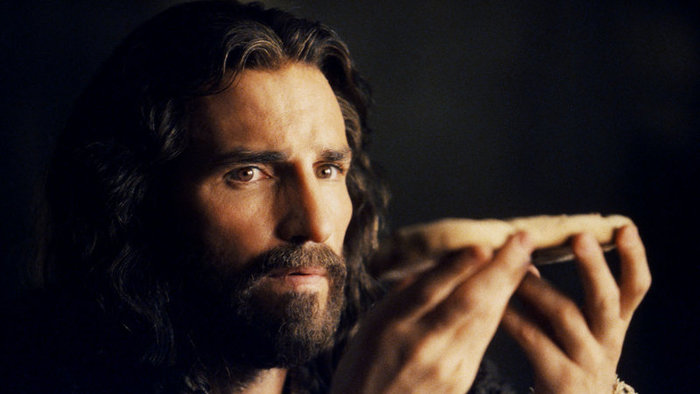 Odpúšťajúca láska
Božie odpustenie prichádza vždy, keď si človek prizná vinu a chce robiť pokánie.